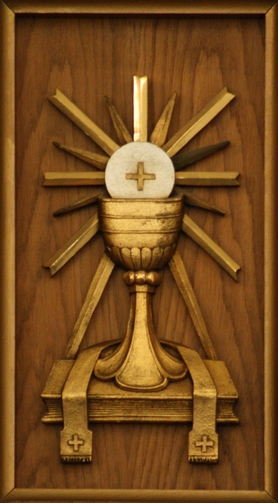 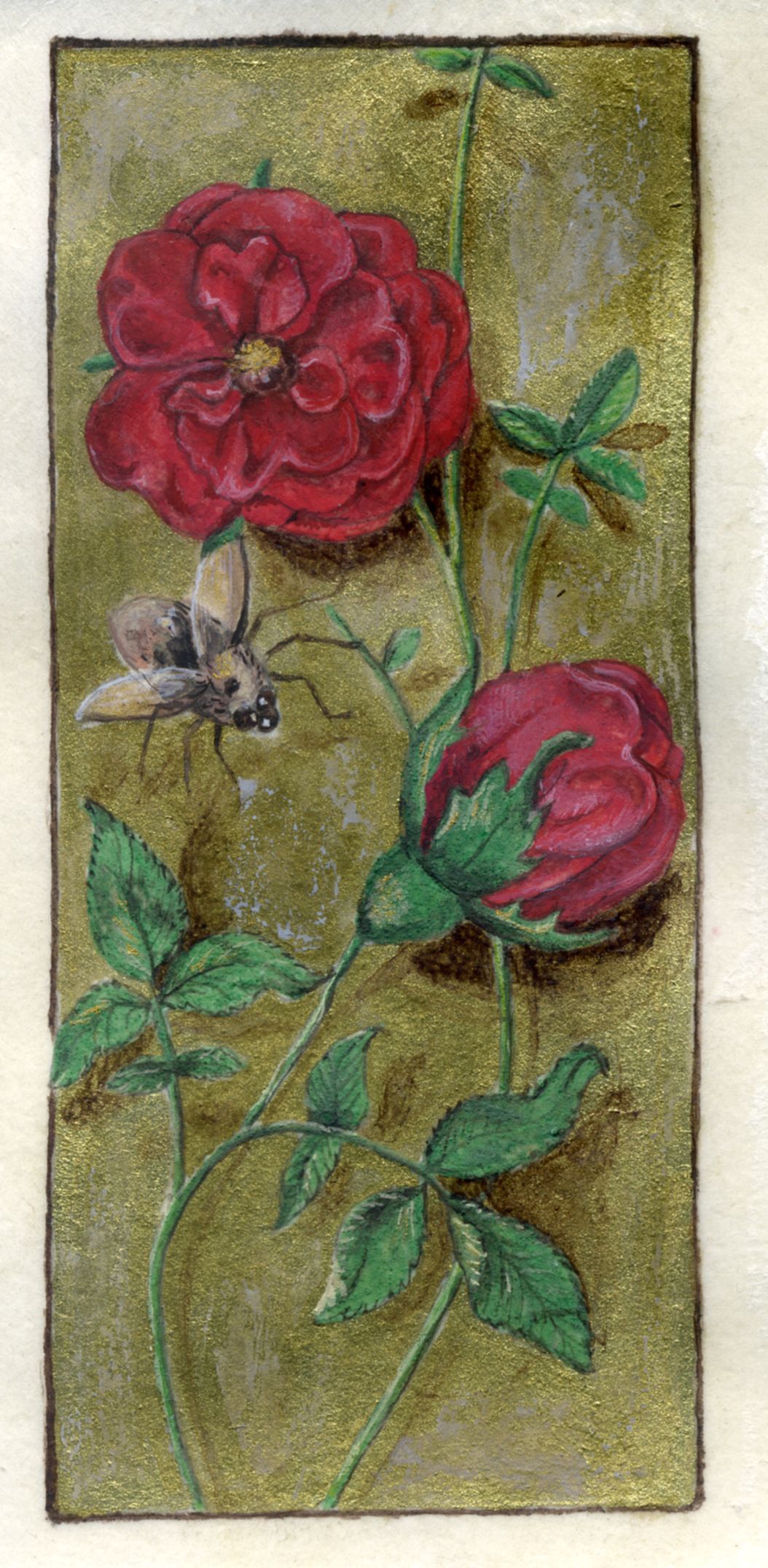 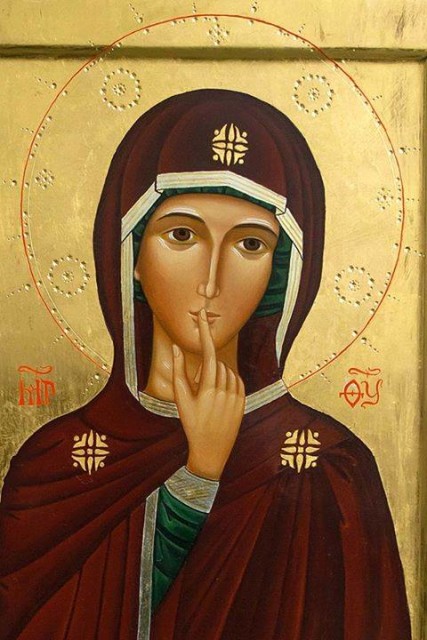 6 smyslů v křesťanské teologii a praxi
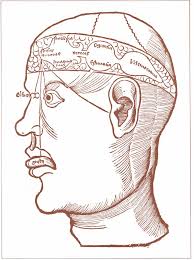 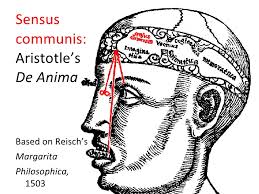 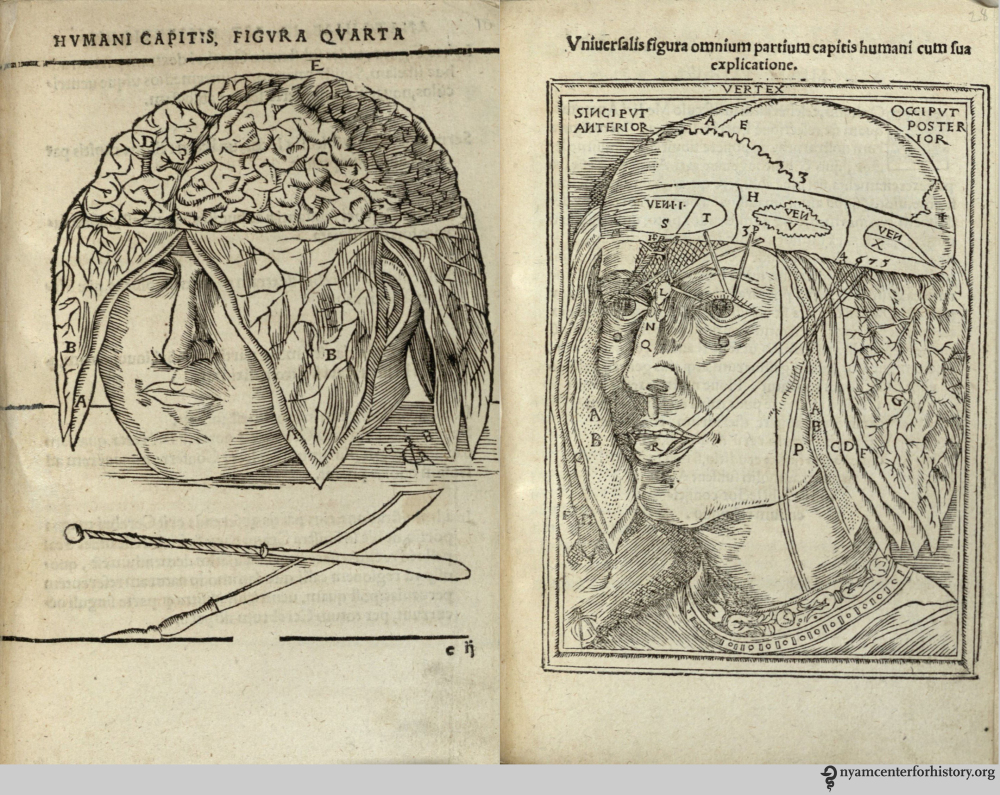 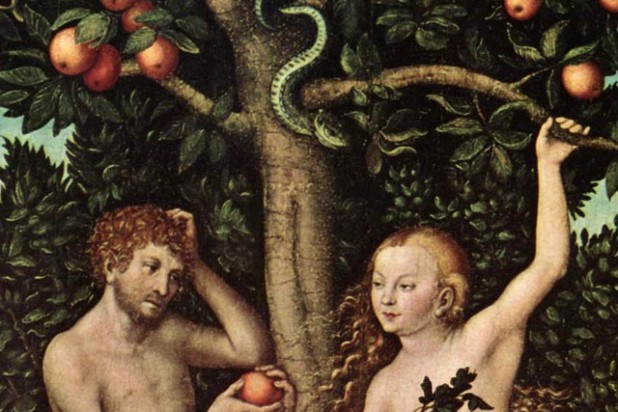 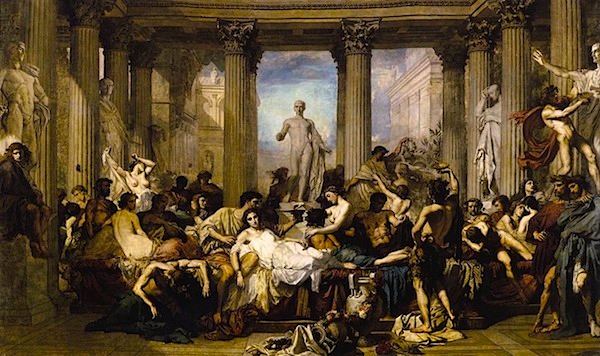 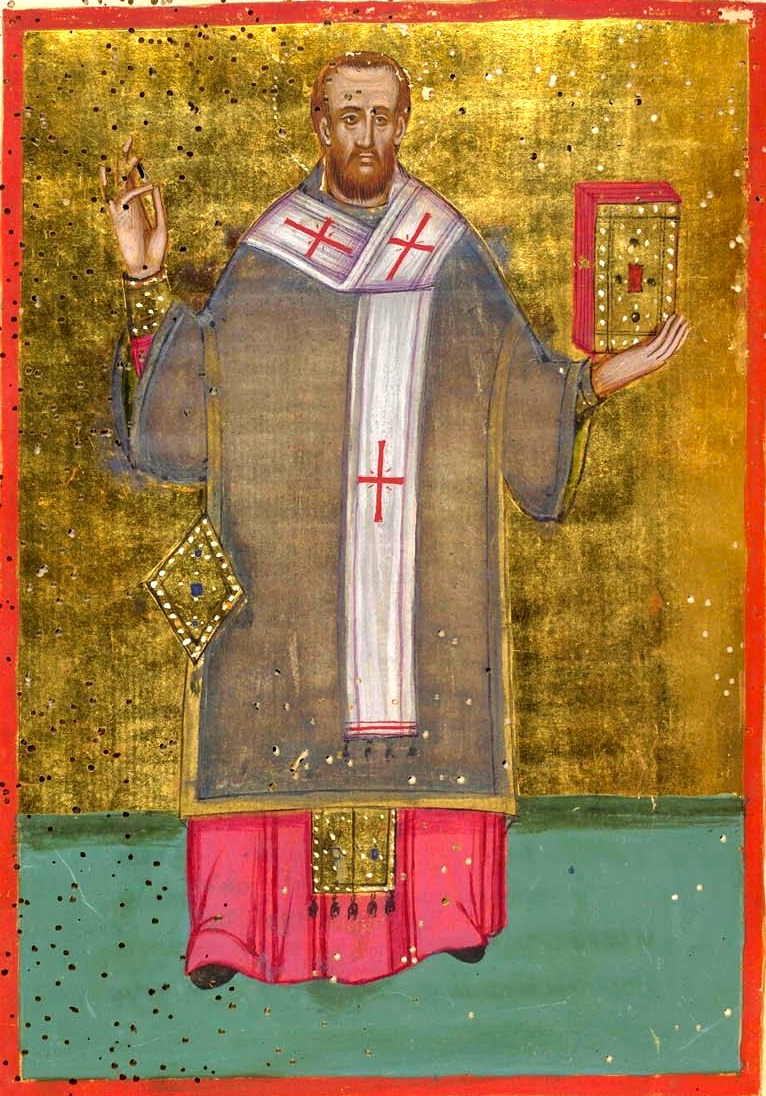 „Obejměte rakev, přitiskněte hrudí ... Vezměte svatý olej a pomažte si celé tělo - jazyk, rty, krk, oči ... Neboť díky příjemné vůni vám bude olej připomínat mučedníky“
Jan Zlatoústý
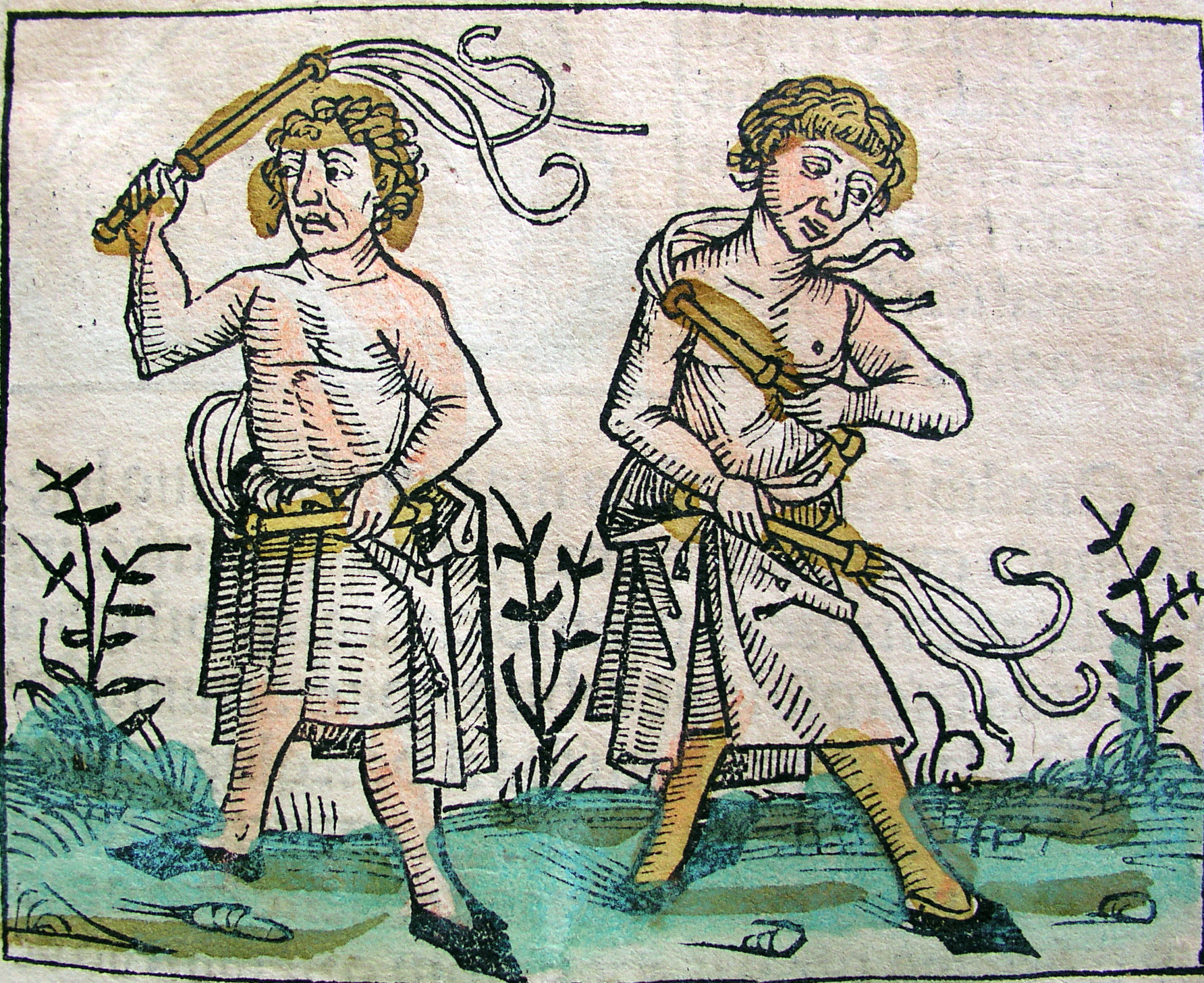 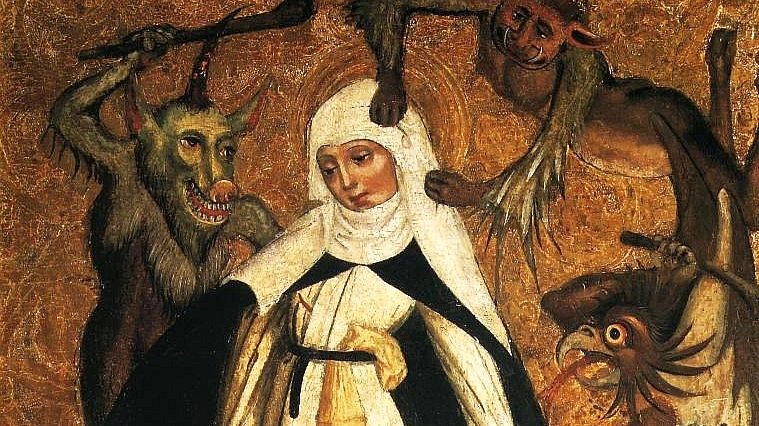 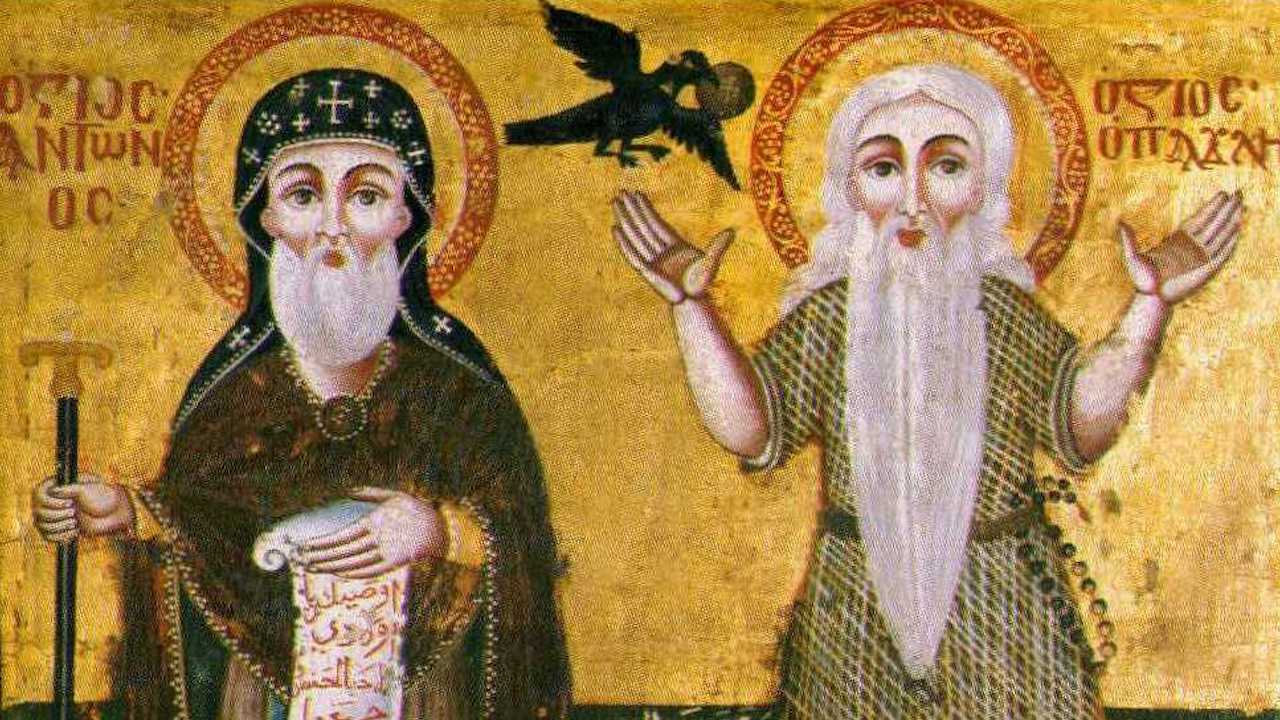 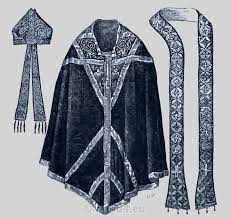 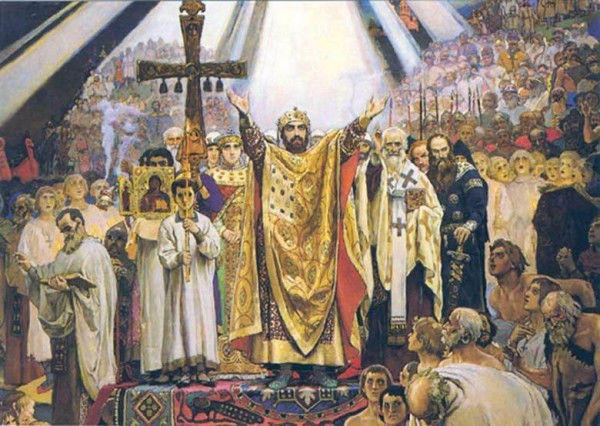 „Nevěděli jsme, zda jsme v nebi nebo na zemi. Neboť na Zemi neexistuje žádná taková nádhera nebo taková krása a my jsme v rozpacích to popsat “
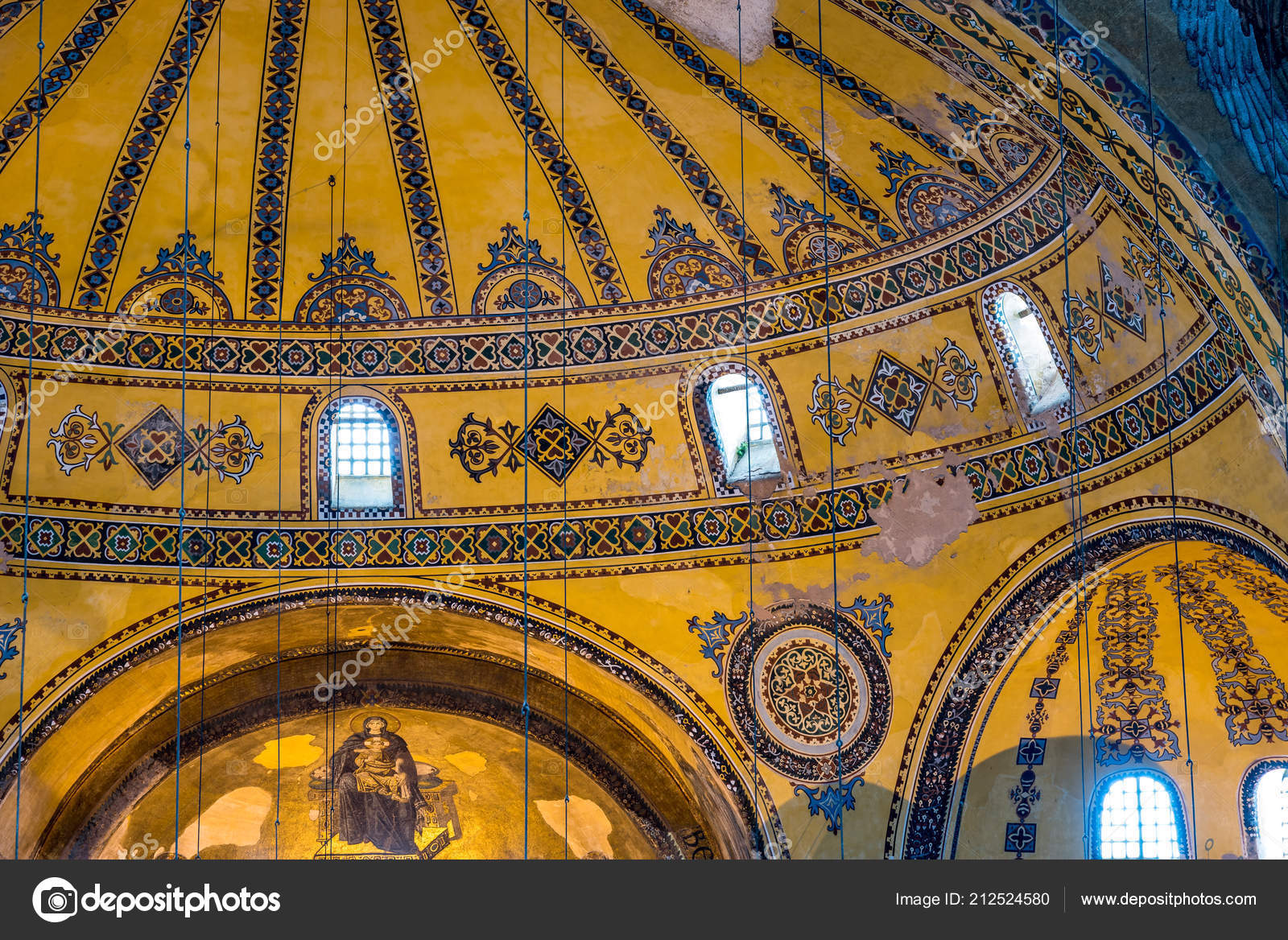 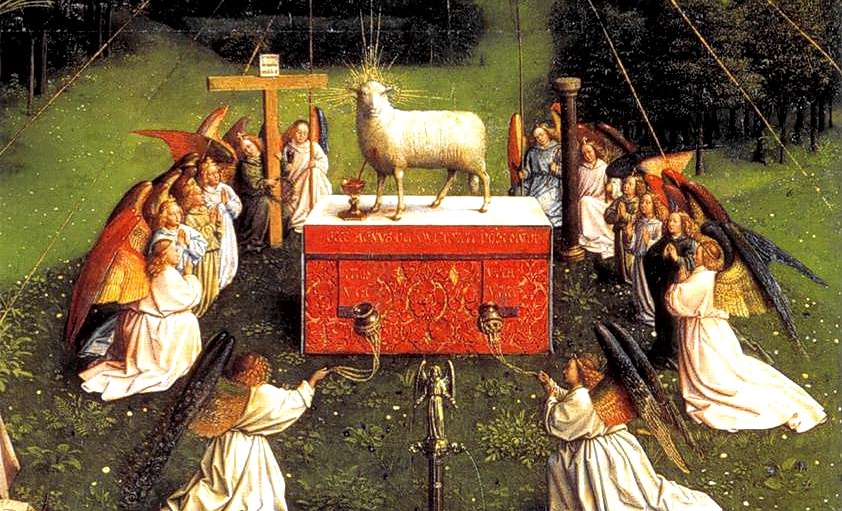 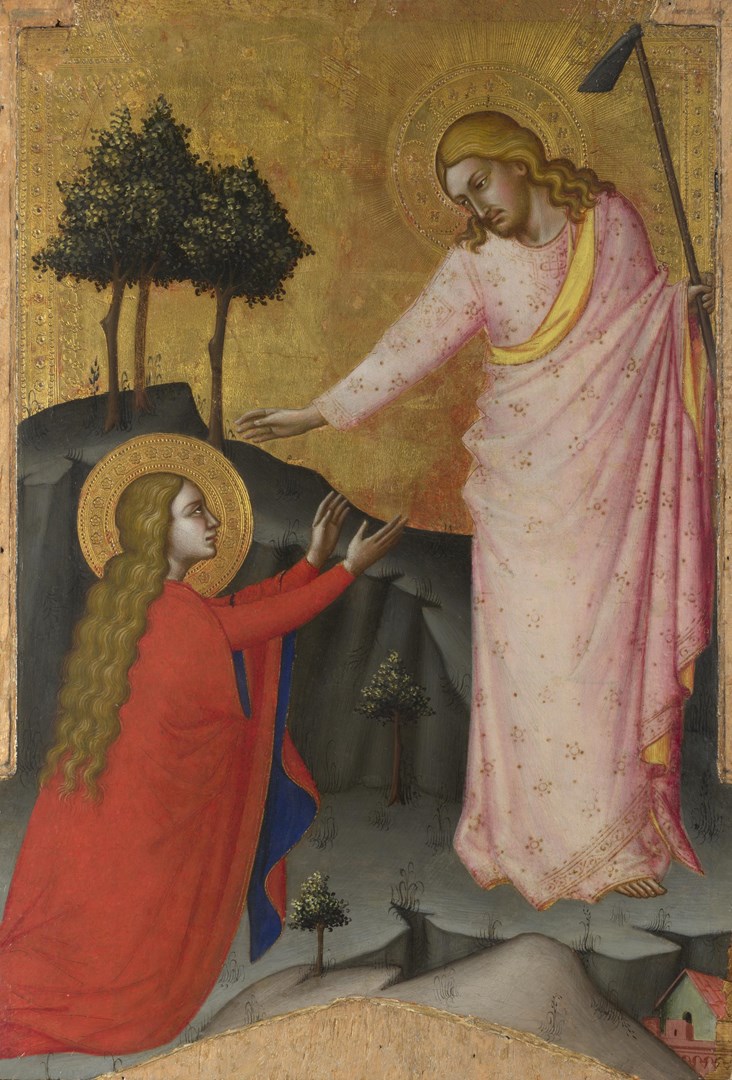 Noli me tangere
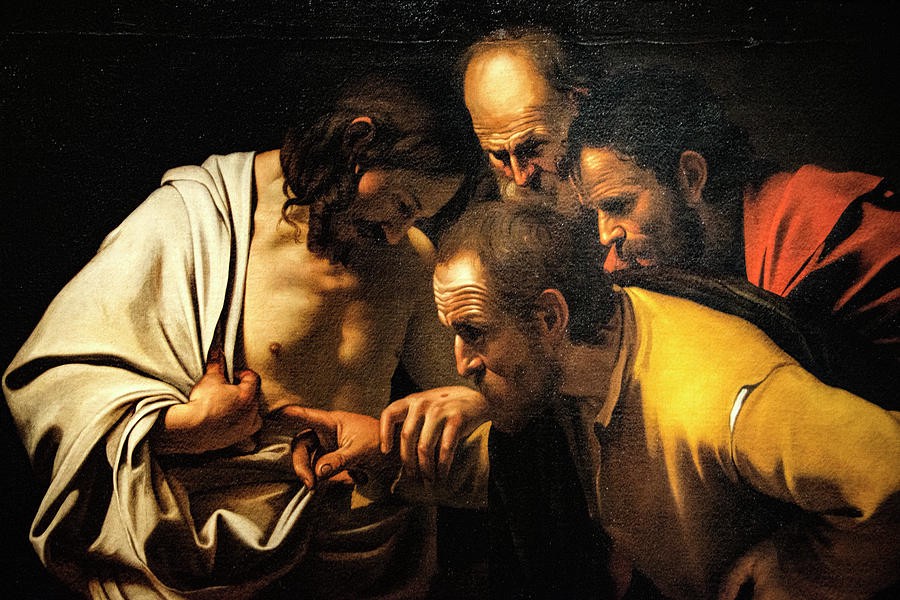 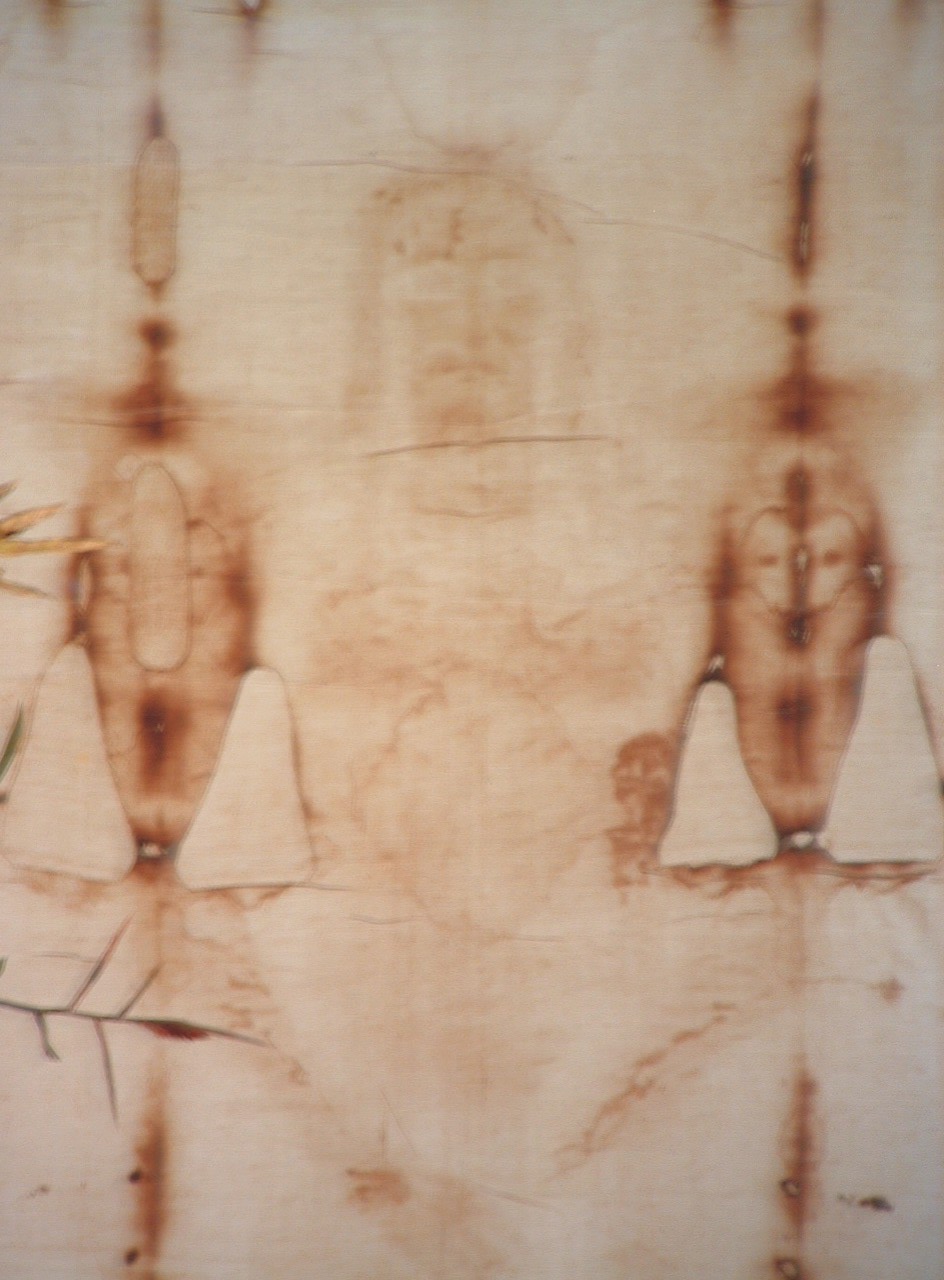 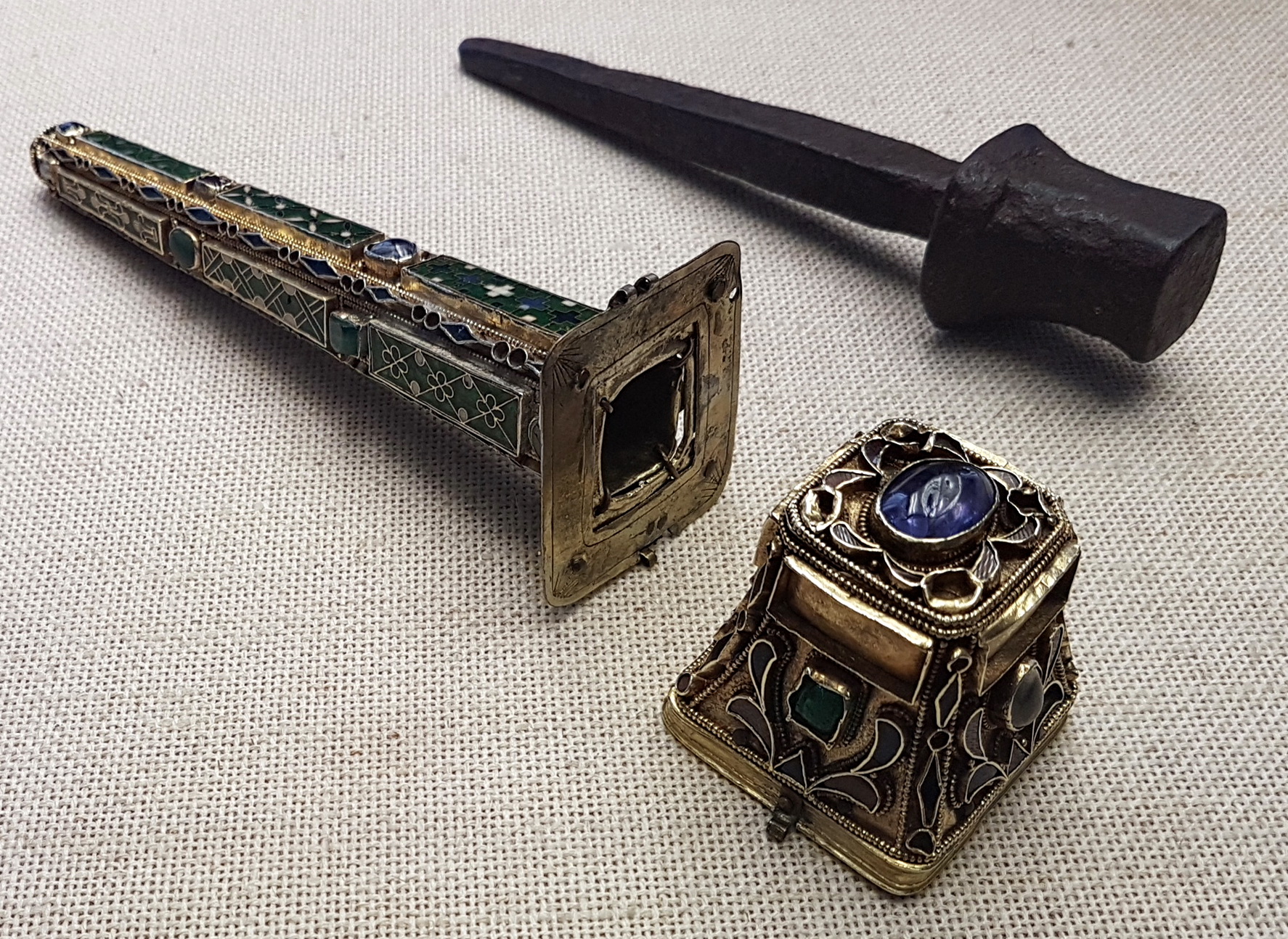 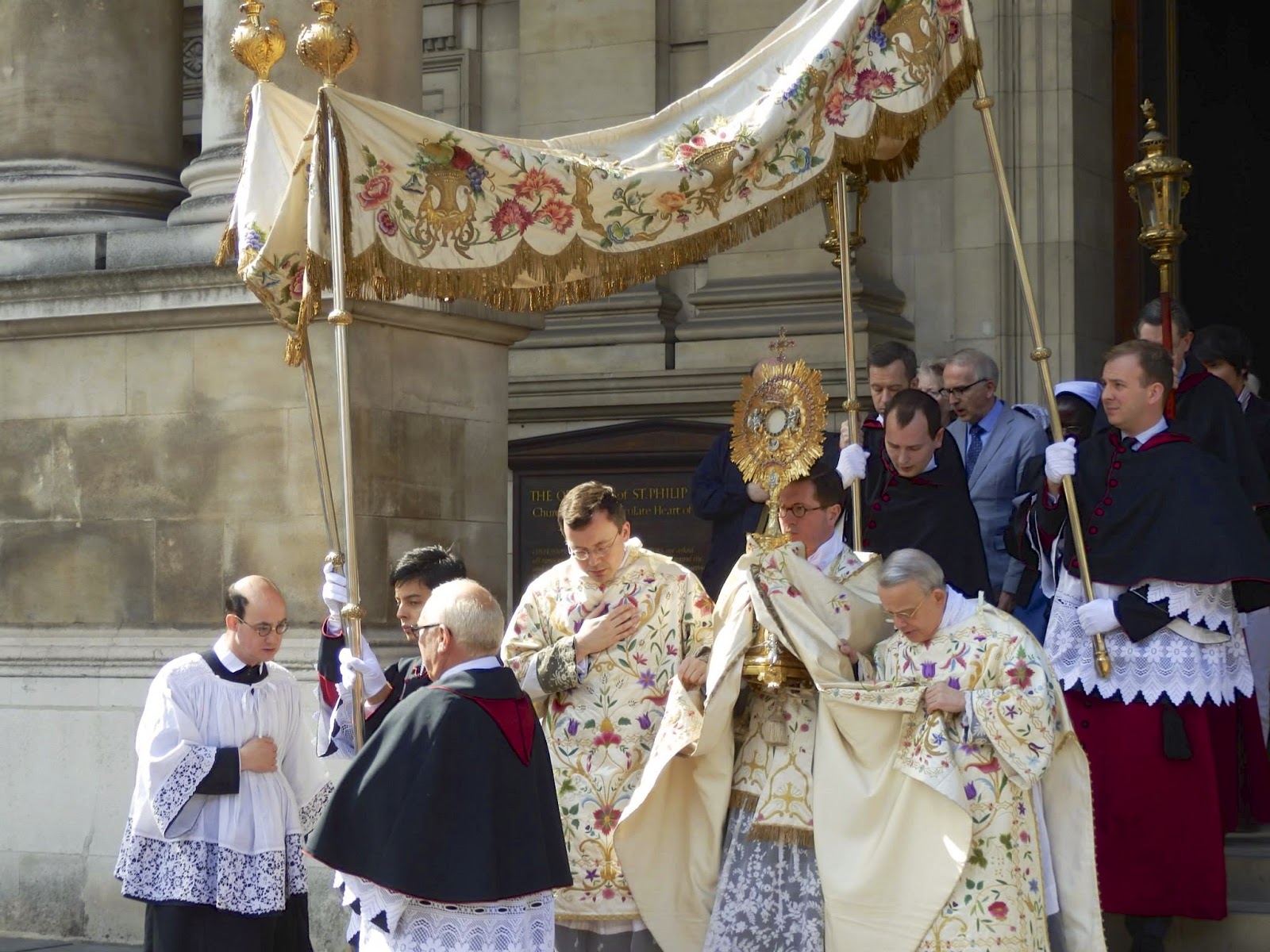 Corpus Christi
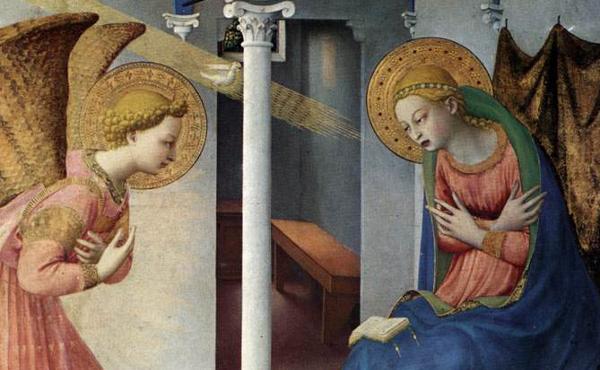 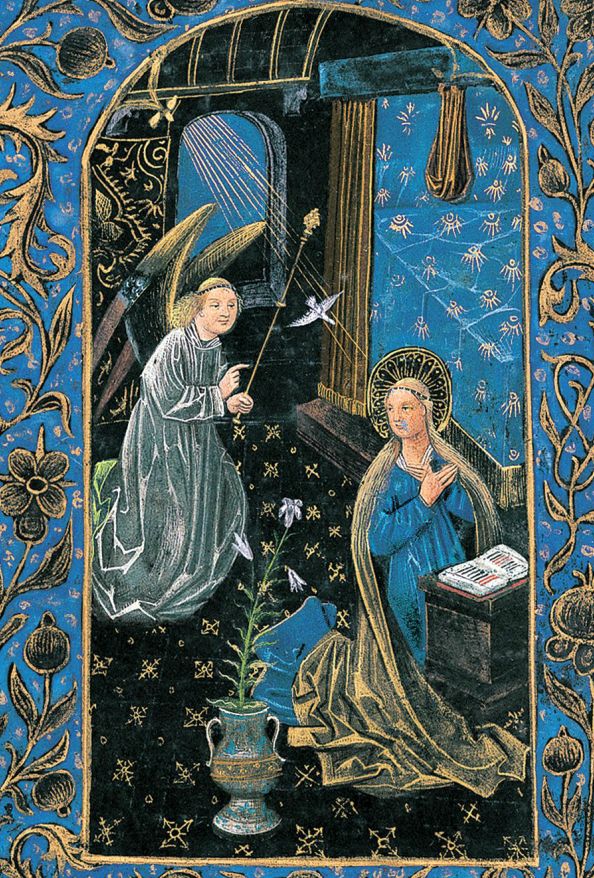 Hildegarda z Bingenu
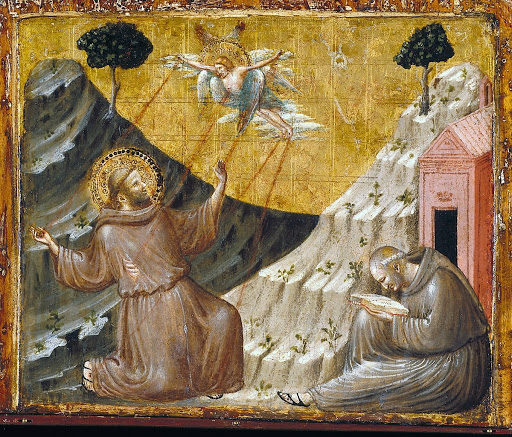 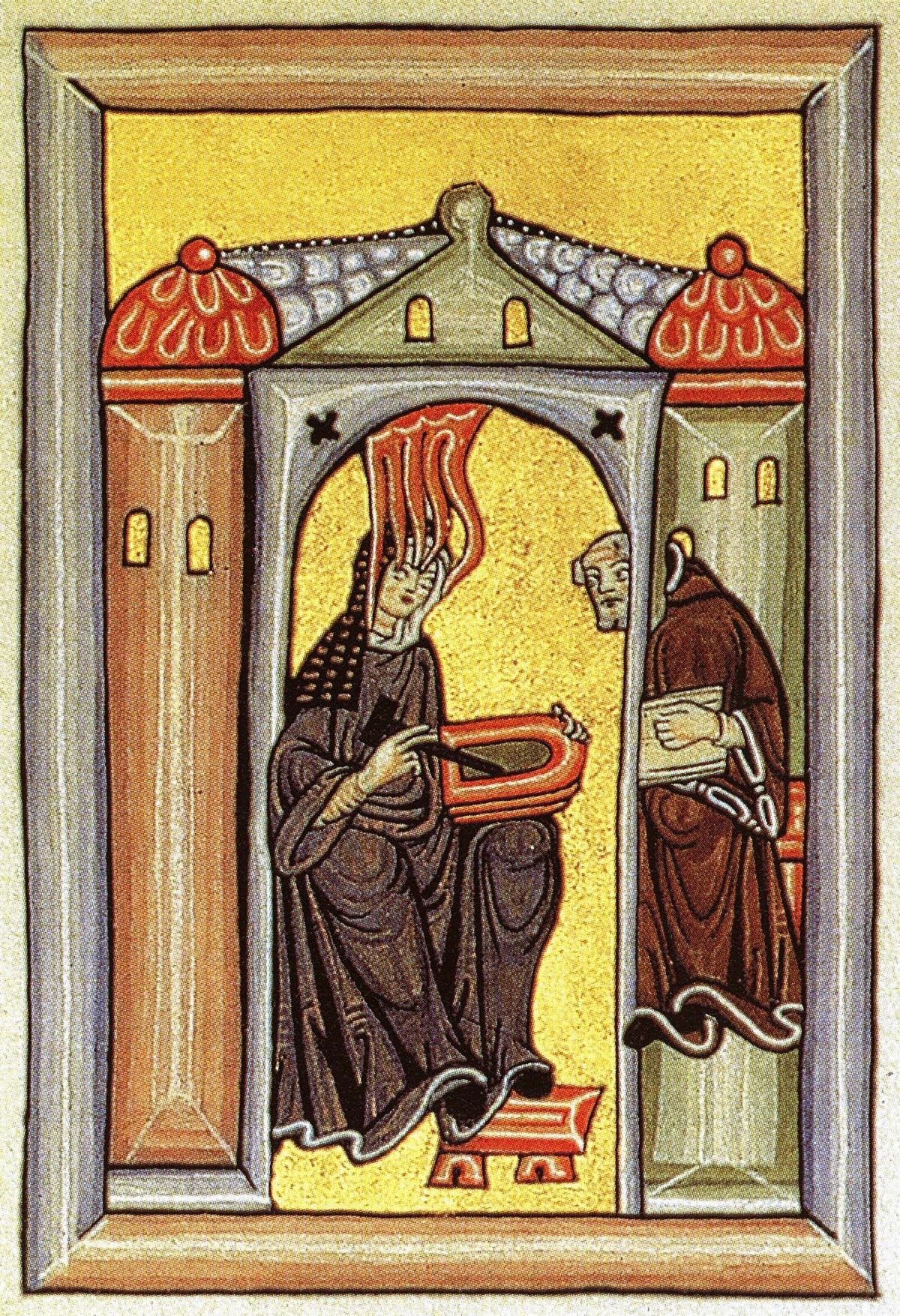 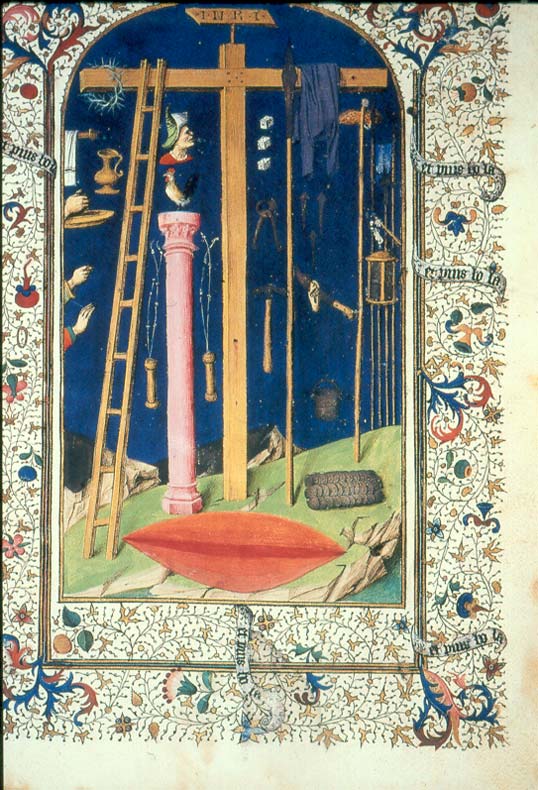 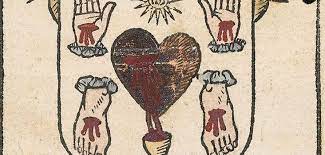 stigmata
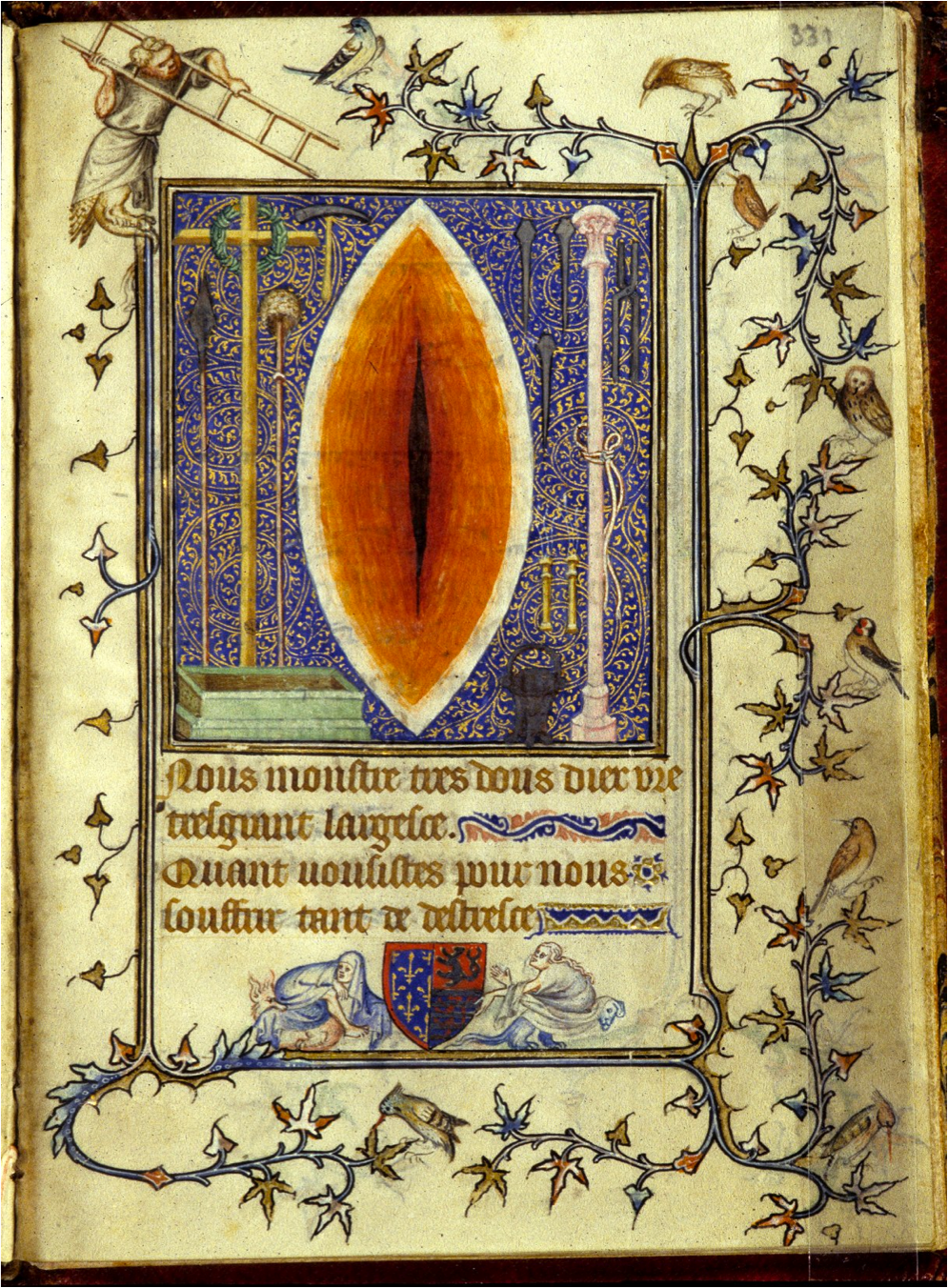 Arma Christi
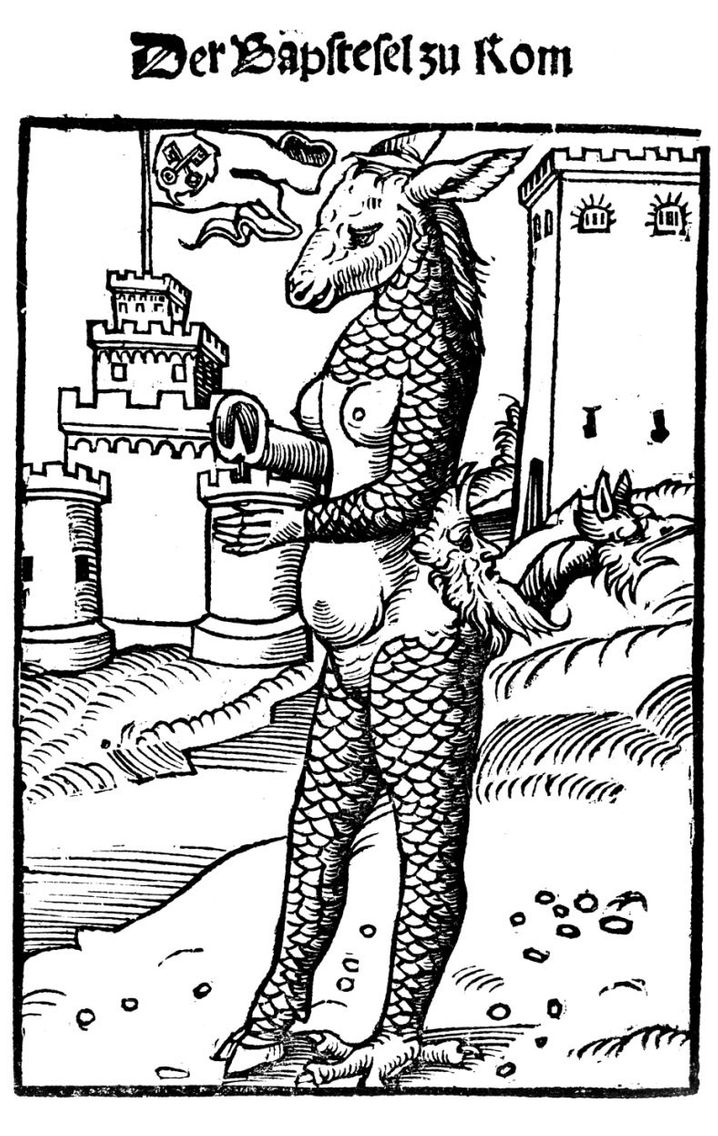 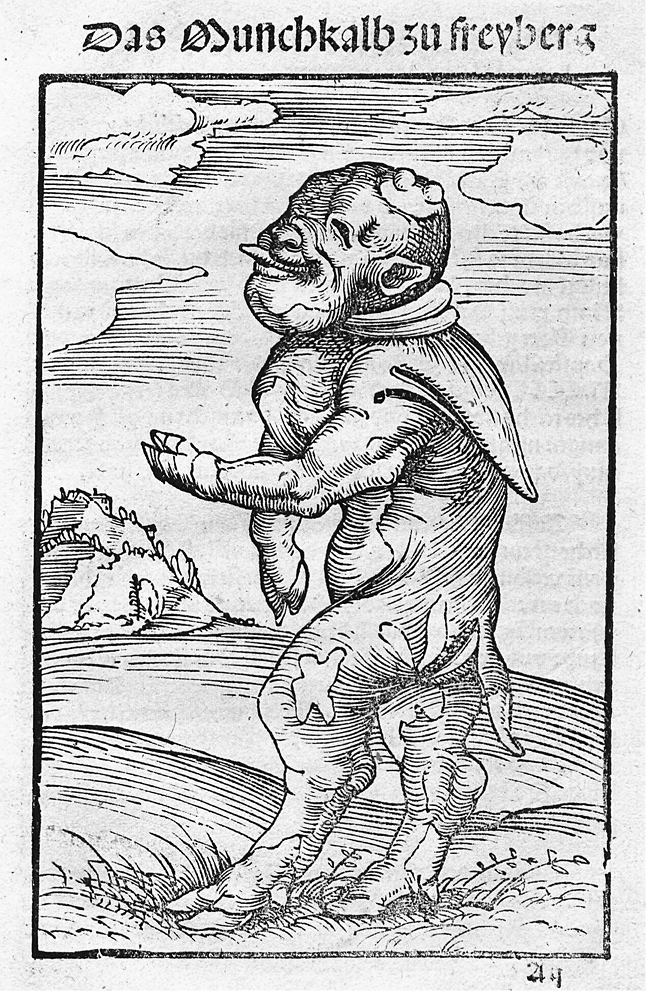 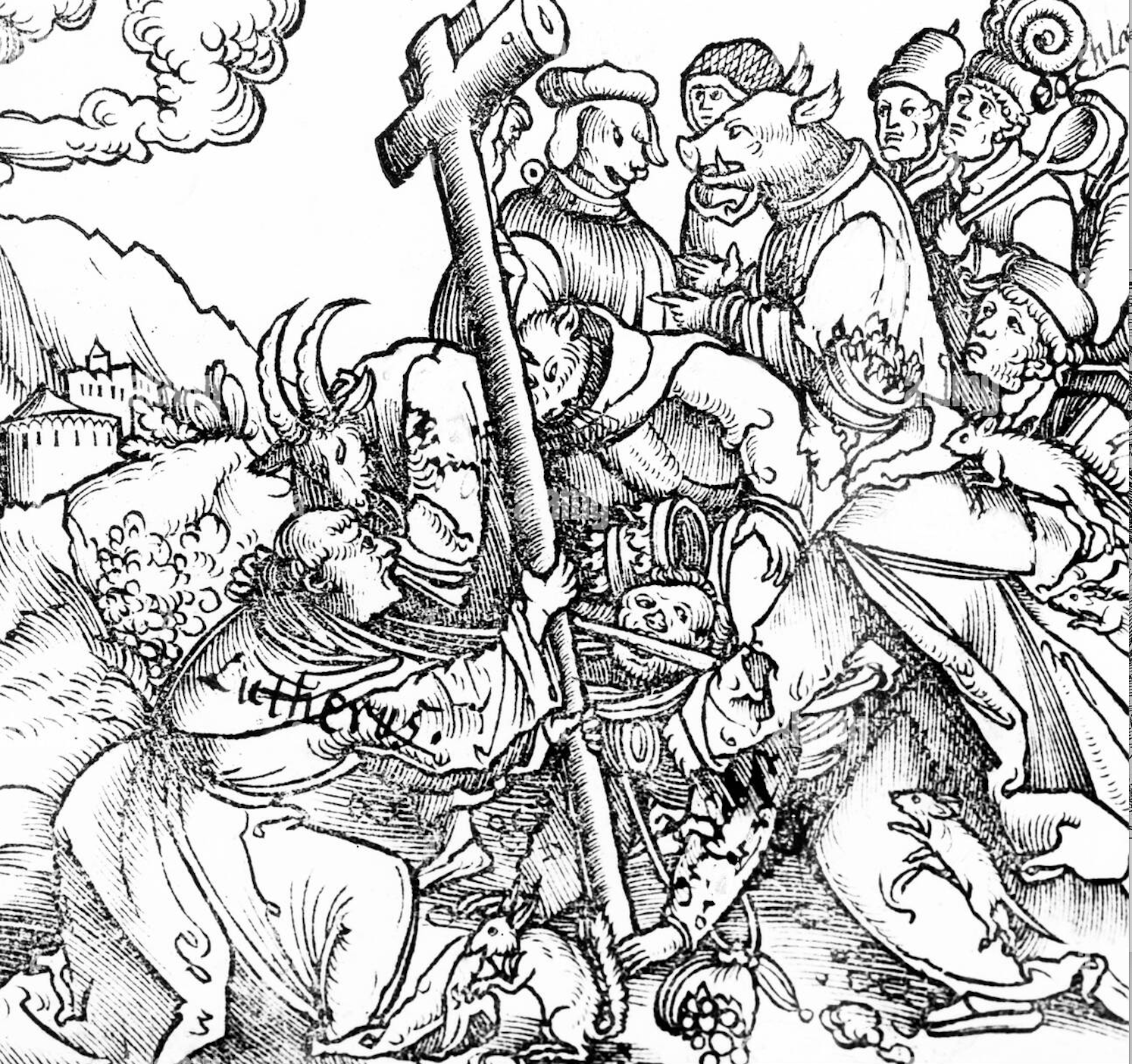